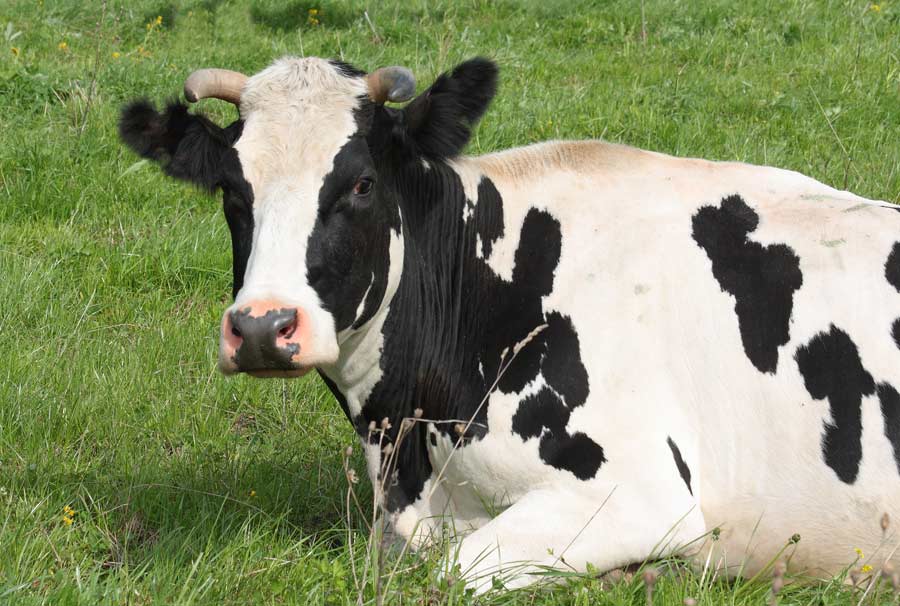 ДИКИЕ И ДОМАШНИЕ ЖИВОТНЫЕ
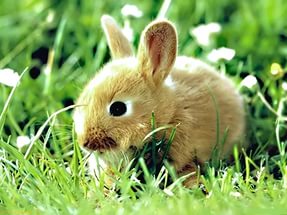 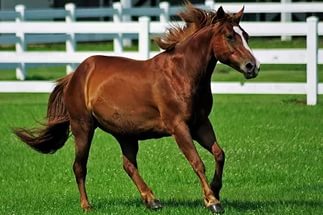 РЕБУС
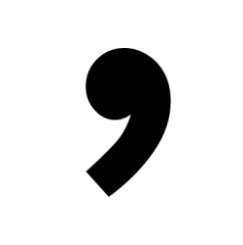 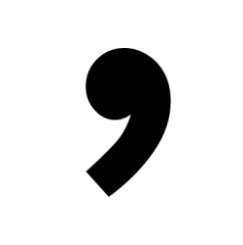 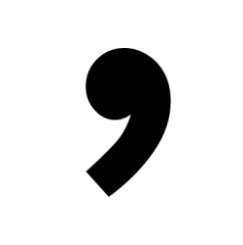 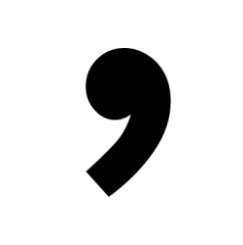 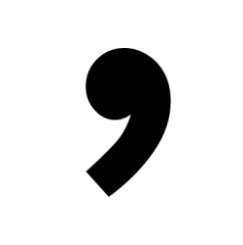 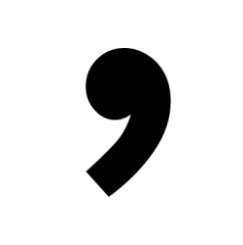 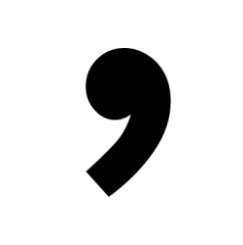 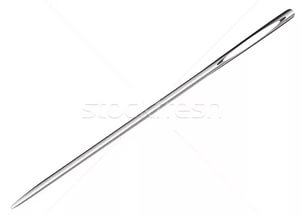 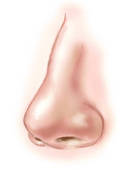 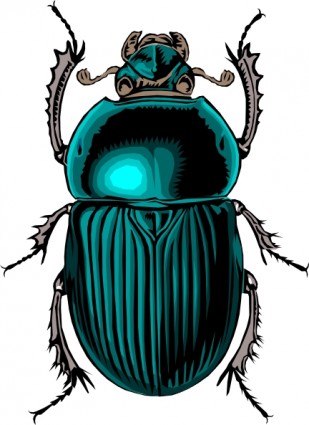 ые
вот
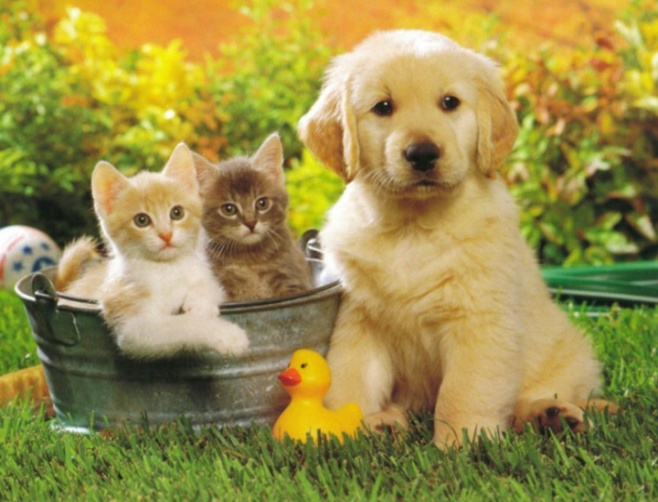 ЖИВОТНЫЕ
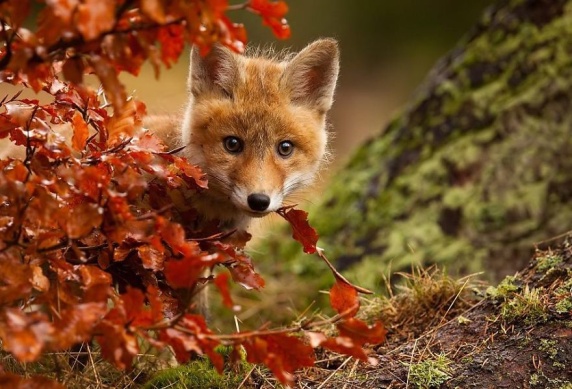 ЗЕМНОВОДНЫЕ
НАСЕКОМЫЕ
ПРЕСМЫКАЮЩИЕСЯ
ЖИВОТНЫЕ
ЗВЕРИ
РЫБЫ
ПТИЦЫ
ЖИВОТНЫЕ
ДИКИЕ
ДОМАШНИЕ
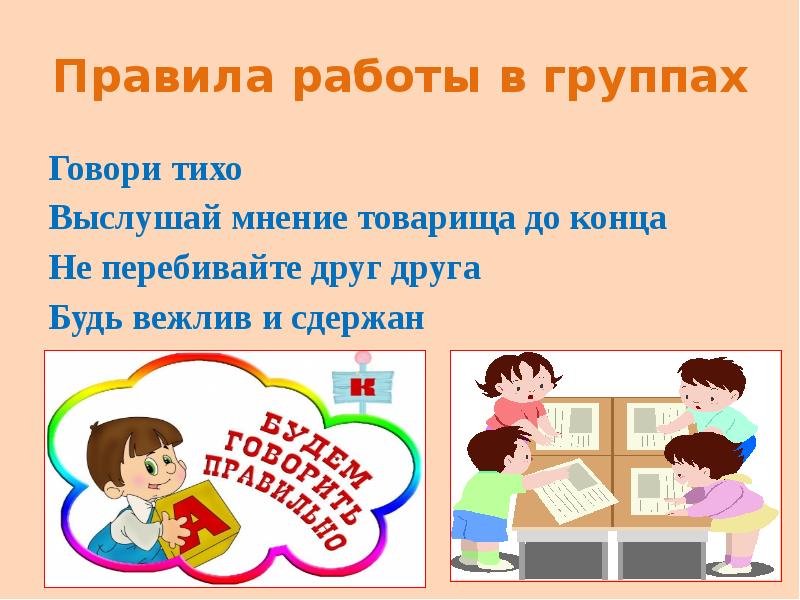 МОЛОДЦЫ!
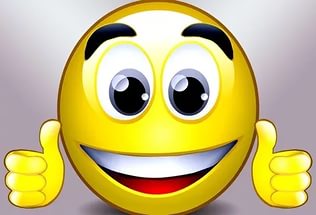